Ag foghlaim tríd an Ealaín:Paca Acmhainní Stair
Sinéad Hall
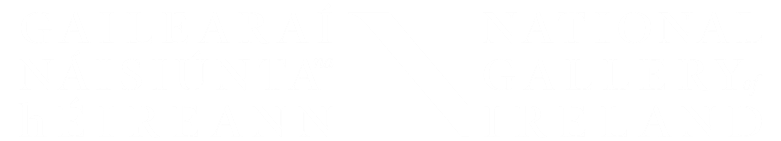 Réamhrá
Tá foghlaim tríd an ealaín lárnach i gclár bunscoile Ghailearaí Náisiúnta na hÉireann. Cabhraíonn an ealaín linn chun tuiscint a fháil ar an domhan agus is féidir í a úsáid sa seomra ranga chun léargas a thabhairt ar théamaí agus ábhair eile sa churaclam. Ullmhaíodh ár sraith acmhainní, Ag Foghlaim tríd an Ealaín mar áiseanna praiticiúla  chun a chur ar do chumas saothair ealaíne a úsáid mar phríomhfhoinsí agus inspioráid a thabhairt le haghaidh ceachtanna a réiteach i réimsí eile den churaclam. 

Clár
Conas an paca seo a úsáid ………………..…………….. 3
Cuspóirí Foghlama ……………………………................. 4
An Cheardlann …………………………….………………….. 5
Gníomhaíochtaí Breise ……………………………………19
Acmhainní …………………..........................................21
Bileoga Oibre ………………………………………………… 22
Déan teagmháil linn …………... ……........................ 26
An tÚdar
Is pianódóir a fuair oiliúint chlasaiceach í Sinéad Hall BA, PGD ED, CRS, MA ED. Is teagascóir diongbháilte í atá ag múineadh ranganna i Meiriceá agus in Éirinn le fiche bliain nach mór. Bhain Sinéad céimeanna amach sa Cheol, Forbairt Dhaonna, Gaeilge, Iarchéim san Oideachas agus Céim Mháistreachta sa Cheannaireacht agus sa Bhainistíocht. Tá sí ag teagasc Amharcealaíona don 5ú rang i Scoil Náisiúnta Ráth Tó. Tá sí mar Stiúrthóir Taighde don Mháistreacht Ghairmiúil san Oideachas sa Bhunmhúinteoireacht, le Coláiste Hibernia. Is breá léi bheith ag seinnt an phianó, ealaín, spóirt uisce, a beirt pháistí, a madraí Sneabhsar, caife den scoth agus an ceol. Tá Sinéad gníomhach sa phobal agus bíonn sí ag plé leis na gasóga, ag teagasc ina club ealaíne agus ag surfáil nuair a bhíonn am saor aici
2
Conas an acmhainn seo a úsáid
Seo ceann de shraith treoirleabhar praiticiúil i gcomhair réimsí éagsúla den churaclam a theagasc tríd an ealaín. 

Tá na nithe seo ar fáil i ngach acmhainn:
Taispeántas Sleamhnán Powerpoint  le léamh agat féin agus do rang 
Íomhánna de phríomhshaothair ealaíne ó bhailiúchán an Ghailearaí 
Eolas faoin bpictiúr agus faoin ealaíontóir 
Ceisteanna – Breathnaigh agus Freagair don rang 
Pointí plé  
Ceachtanna bunaithe ar an saothar is féidir a nascadh leis an gcuraclam trí chéile
Bileoga oibre le priontáil agus le húsáid  sna ceachtanna
Liosta acmhainní de shuíomhanna gréasáin eile a thig leat a úsáid chun tuilleadh léitheoireachta ags taighde a dhéanamh
Smaointe do cheachtanna breise i gcomhair ábhair eile
3
Cuspóirí Foghlama
Ba chóir go gcuirfí ar chumas an pháiste:
Féachaint ar shaothar na n-ealaíontóirí agus labhairt fúthu  
Cur síos a dhéanamh ar céard atá ag tarlú sa phictiúr;
na dathanna agus na toin a roghnaíodh 
na línte, cruthanna, uigeachtaí agus an patrún a cruthaíodh  
an chaoi a bhfuil siad socraithe sa phictiúr 
an chaoi ar úsáideadh dathanna agus na héifeachtaí a cruthaíodh 
an rud a bhí sé/sí nó an t-ealaíontóir ag iarraidh a chur in iúl 
an rud is fearr leis/léi faoin bpictiúr
freagairt do shaothar na n-ealaíontóirí trí cheachtanna ar leith
4
An CheardlannAr fáil mar thaispeántas sleamhnáin Powerpoint chomh maith
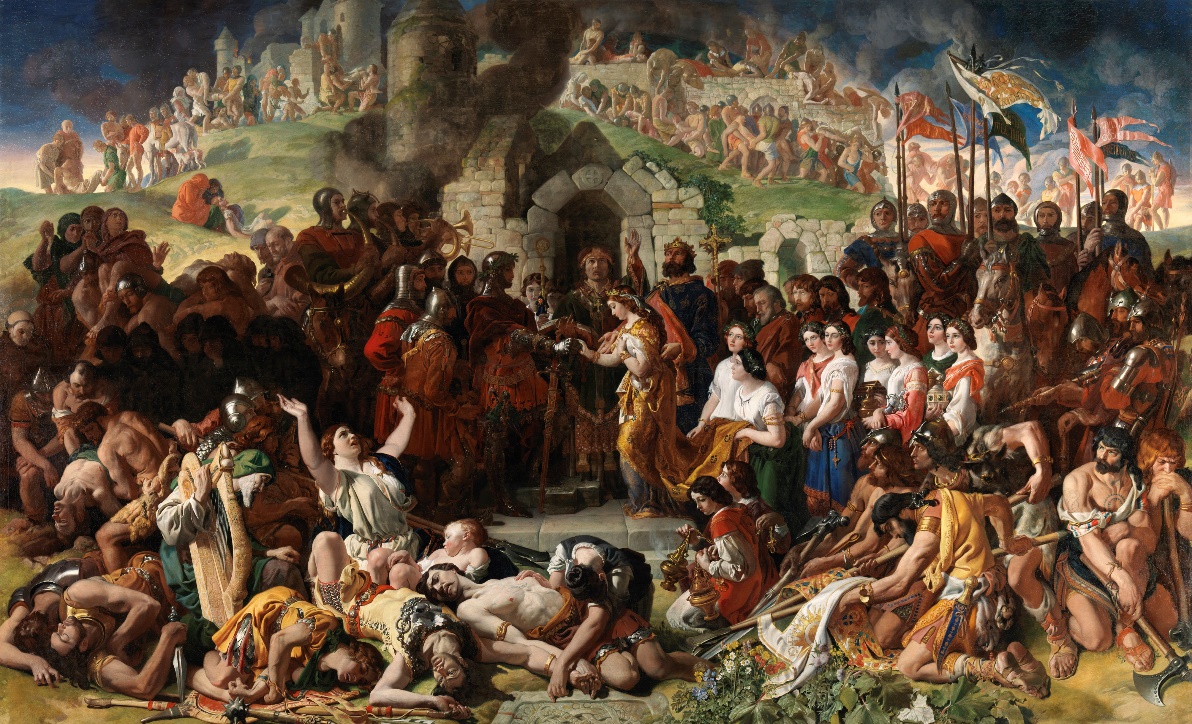 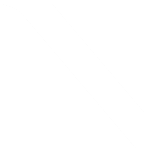 5
Pósadh Strongbow agus Aoife, c.1854Daniel Maclise (1806-1870)Bronnta, Sir Richard Wallace, 1879. Grianghraf © Gailearaí Náisiúnta na hÉireann.
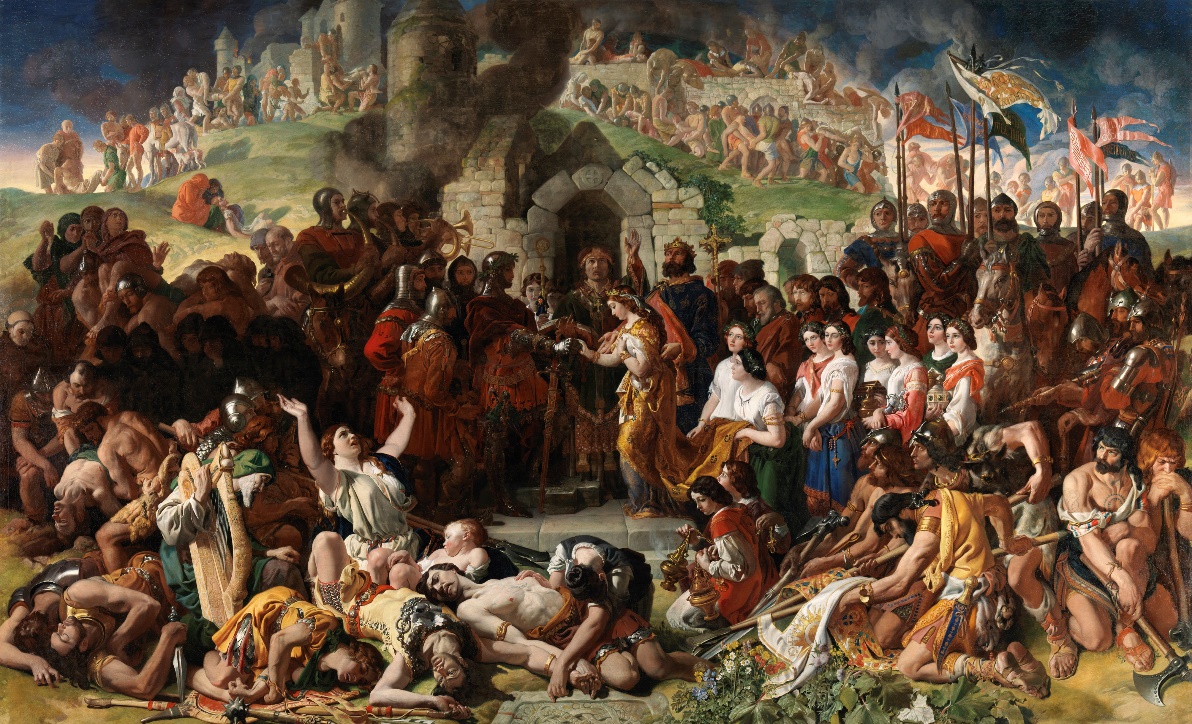 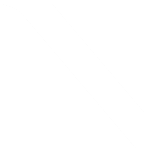 6
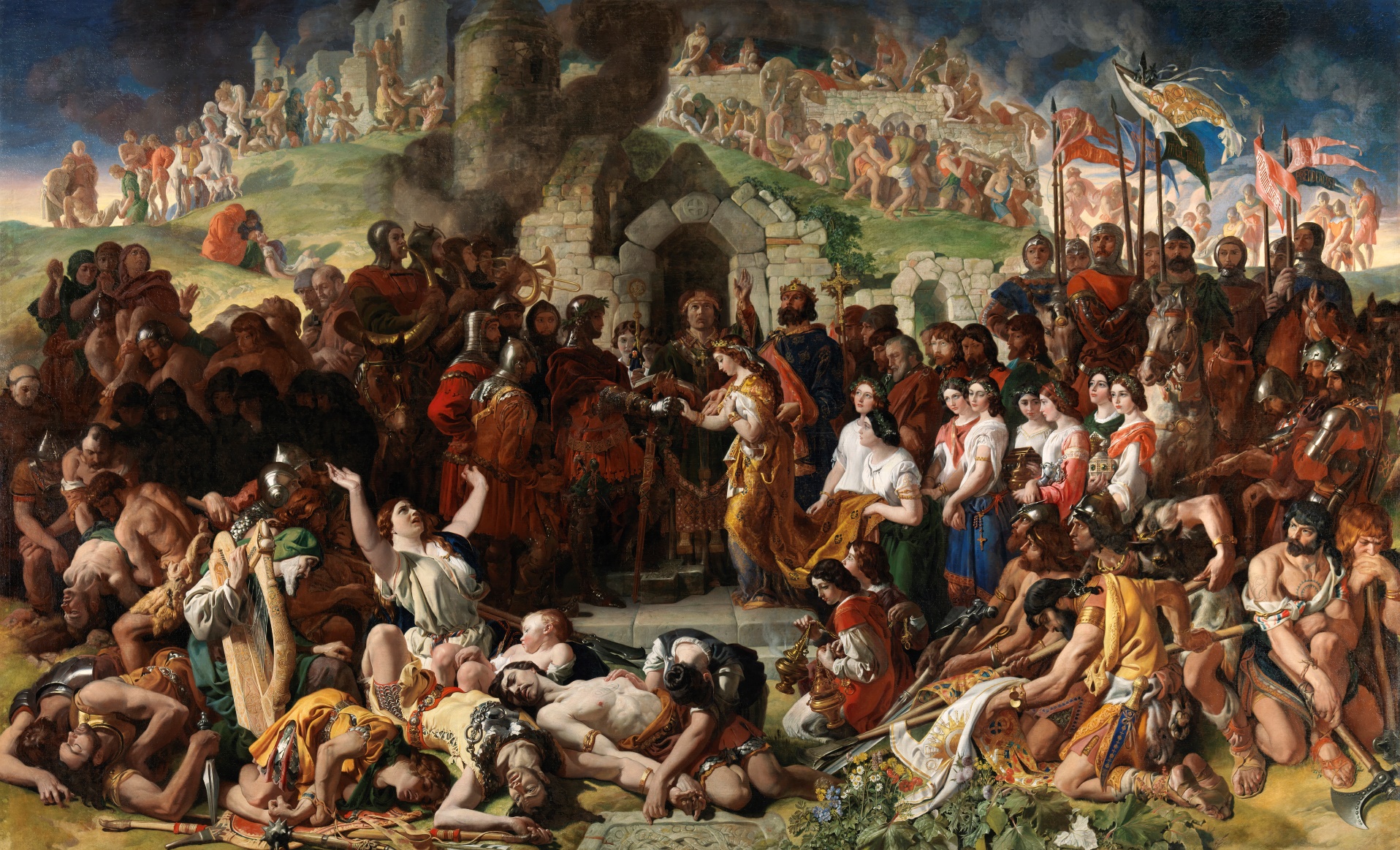 7
Is féidir a lán a fhoghlaim faoin stair ó phictiúir
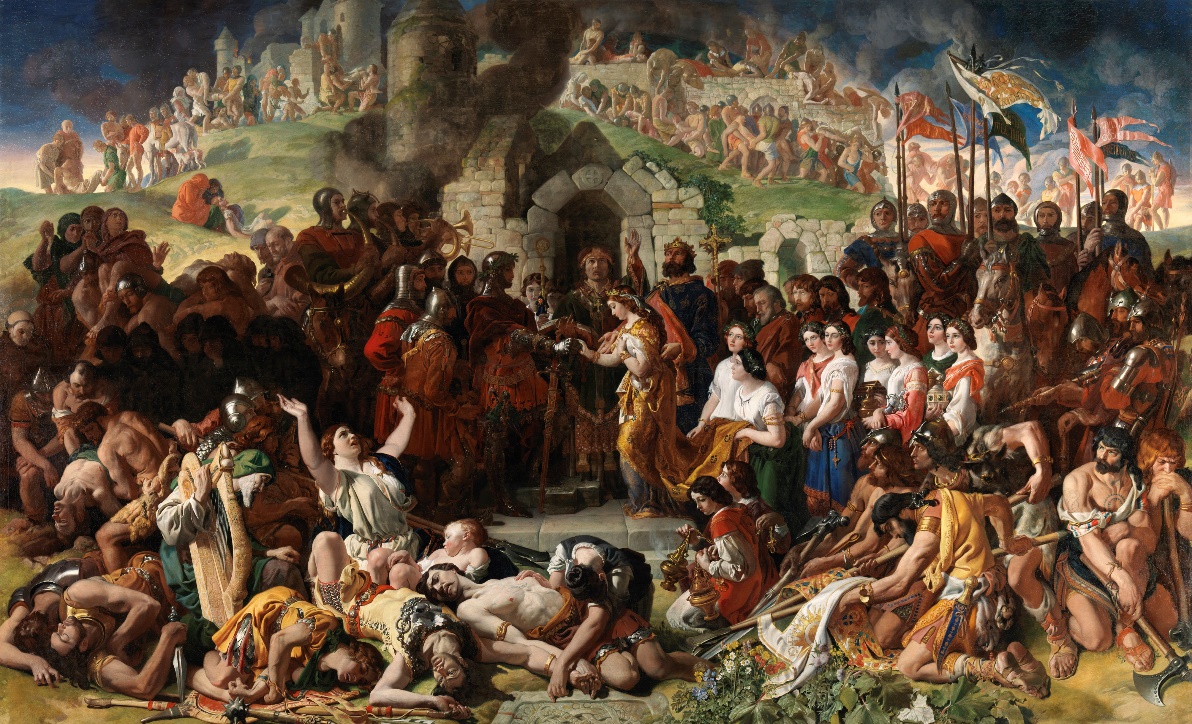 Seo ceann de na pictiúir is mó agus is tábhachtaí i nGailearaí Náisiúnta na hÉireann (níos mó ná 5 x 3 mhéadar!)

Insíonn sé scéal faoi eachtra an-tábhachtach i stair na hÉireann - pósadh Strongbow agus Aoife. 

Insíonn an pictiúr a lán dúinn fúthu, agus faoina scéal trí eachtraí a tharla roimh an bpósadh a léiriú trí shiombailí.

Ach cérbh iad agus cén fáth go raibh tábhacht ag baint lena bpósadh?
8
An Scéal
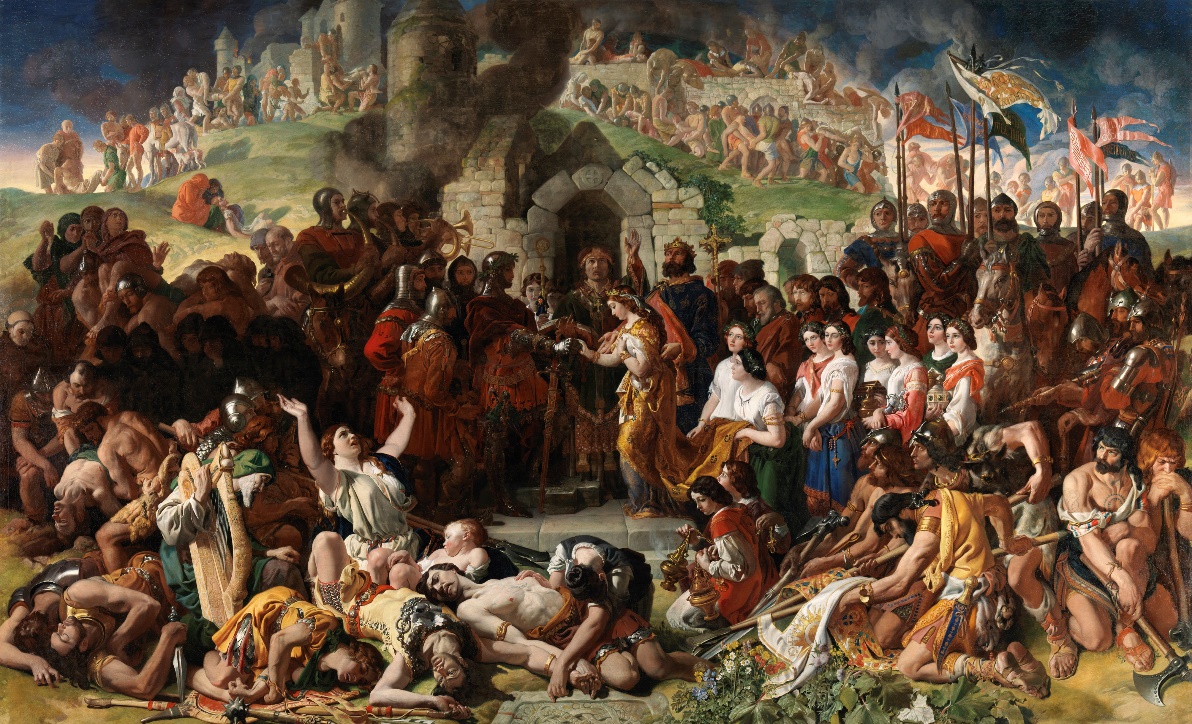 Bhí an pósadh seo in Éirinn in 1170. 

Bhí Diarmaid Mac Murchadha ina rí ar Laighean ach bhain Ruairí Ó Conchubhair a ríocht de agus bhí sé féin ansin ina Ard-Rí ar Éirinn. 

Ni raibh Diarmaid sásta, agus chuaigh sé go Sasana ag lorg cabhrach chun a Ríocht a fháil ar ais. Is ansin a bhuail sé le Risteárd de Clare, nó Strongbow mar a thugtaí air agus dúirt seisean go gcabhródh sé leis. 

Mar chomhartha buíochais, gheall  Diarmaid go dtabharfadh sé a iníon, Aoife, do Strongbow mar bhean chéile. Gheall sé freisin go mbeadh  Strongbow ina Rí ar Laighean nuair a gheobhadh Diarmaid bás.

Go tapa Smaoinigh –  Péireáil – Roinn– meastú cén fáth ar tugadh an leasainm Strongbow ar Risteard?
9
Céard a tharla?
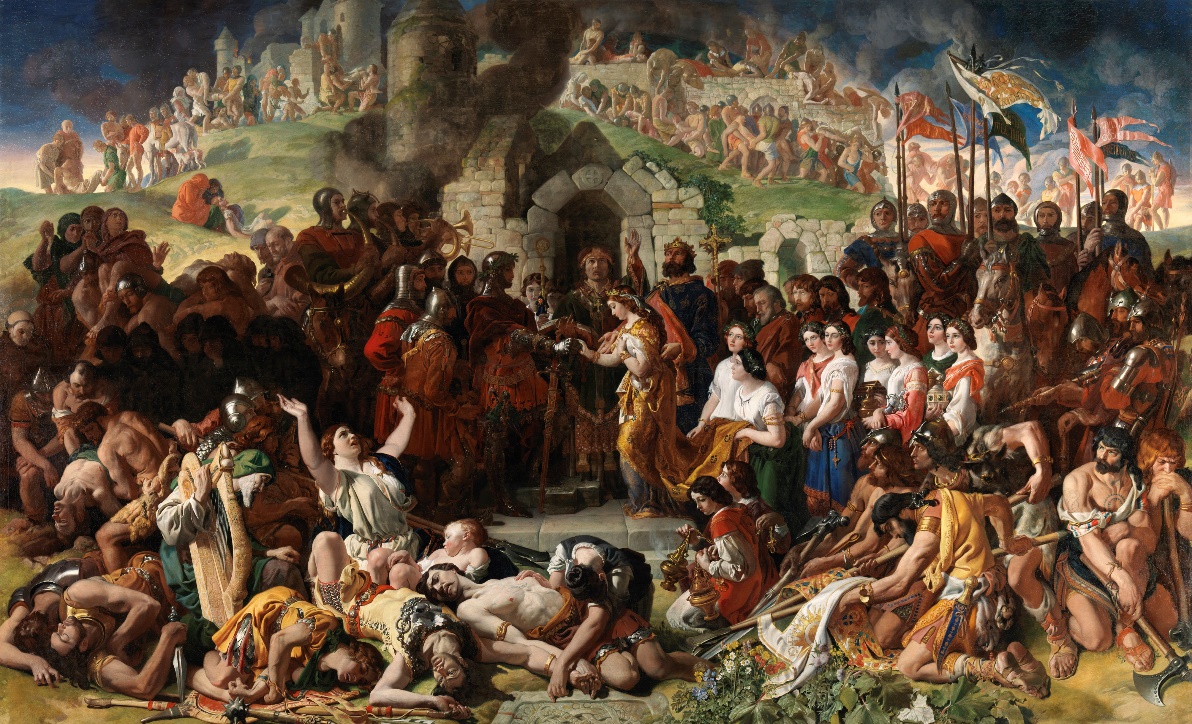 In 1170 tháinig Strongbow go hÉirinn  agus bhí arm sciliúil, dea-armáilte gairmiúil leis. Ghabh sé agus dhóigh sé cathair Phort Láirge  i 3 lá. Ní raibh sé ach ag tosú ar a aistear. 

Sa phictiúr feicimid cathair Phort Láirge scriosta, agus ag dó agus an spéir dhorcha stoirmiúil sa chúlra sgus Aoife ag pósadh Strongbow.
 
 Feicimid coirp na saighdiúirí Éireannacha a throid i gcoinne Strongbow – tá an pictiúr  lán le foréigean, le scanradh, sleánna, claimhte, marú agus creach.
 
Tá Diarmaid, athair Aoife, ina sheasamh agus a choróin óir air lena lámh ar dhroim Aoife.
10
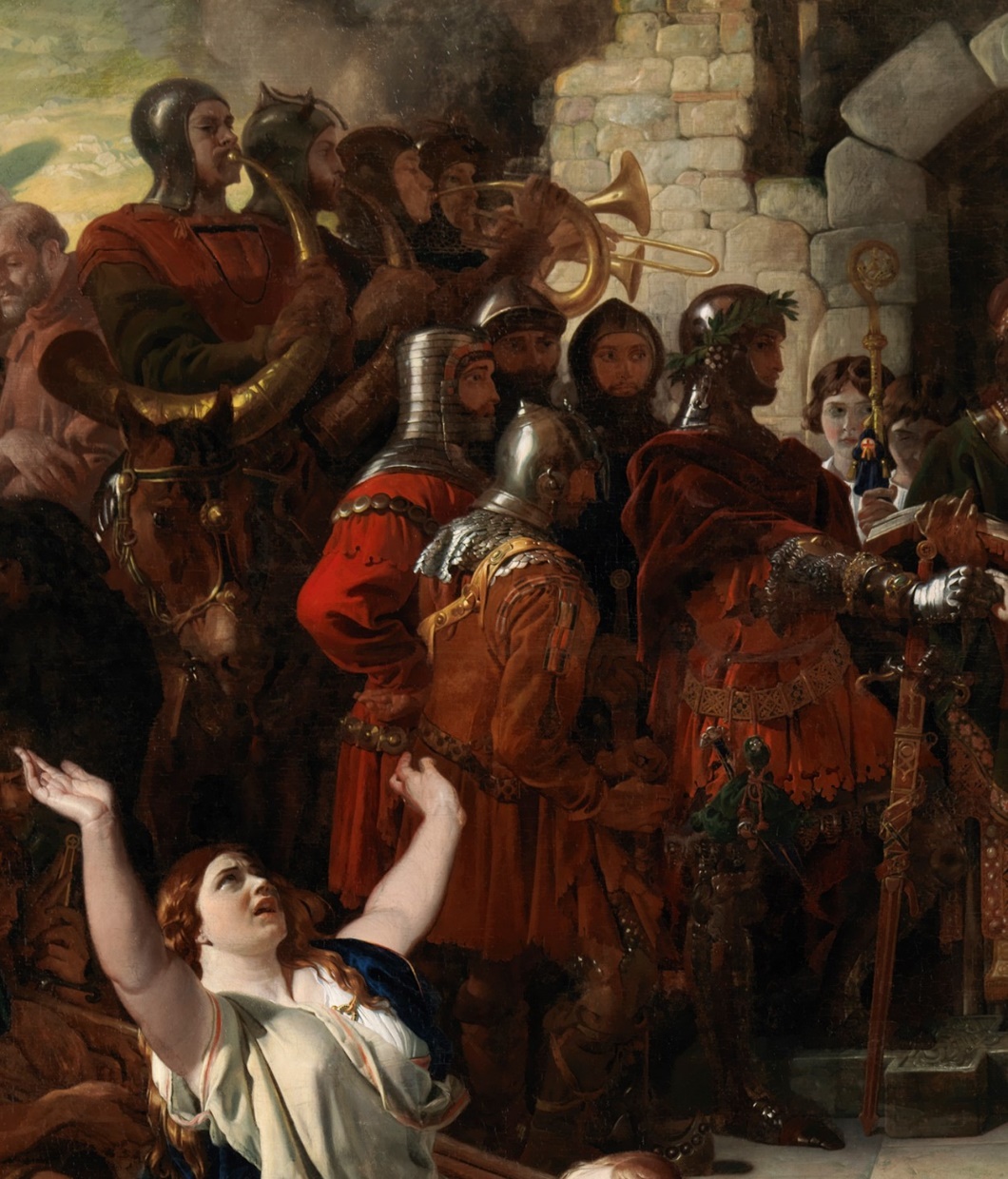 Breathnaigh & Freagair: Strongbow
Céard atá á chaitheamh aige? 
Céard a fheiceann tú faoina chos? 
Céard a chiallaíonn sé sin, i do thuairim? 
Cén chuma atá air – cén chaoi a mothaíonn sé, i dar leat? 
Cé atá ina sheasamh ar a chúl? 
Cén sórt ceoil atá á sheinnt ag na seinnteoirí buabhaill/coirn, dar leat? 
An bhfeiceann tú aon saighdiúir eile de chuid Strongbow? 
Cén chaoi a bhfuil fhios agat gur saighdiúirí de chuid Strongbow iad?
11
[Speaker Notes: Answers;
Ask children to describe his clothes and why he might be wearing these type of clothes
A broken Irish stone cross
Symbolism of the fall of Irish rule due to his arrival in Ireland
Proud / arrogant / happy – look at his stance and facial expression to determine 
His soldiers
Marching / celebration music? 
Several in the painting
Their appearance – in armour, on horseback, with banners]
Breathnaigh & Freagair: Aoife
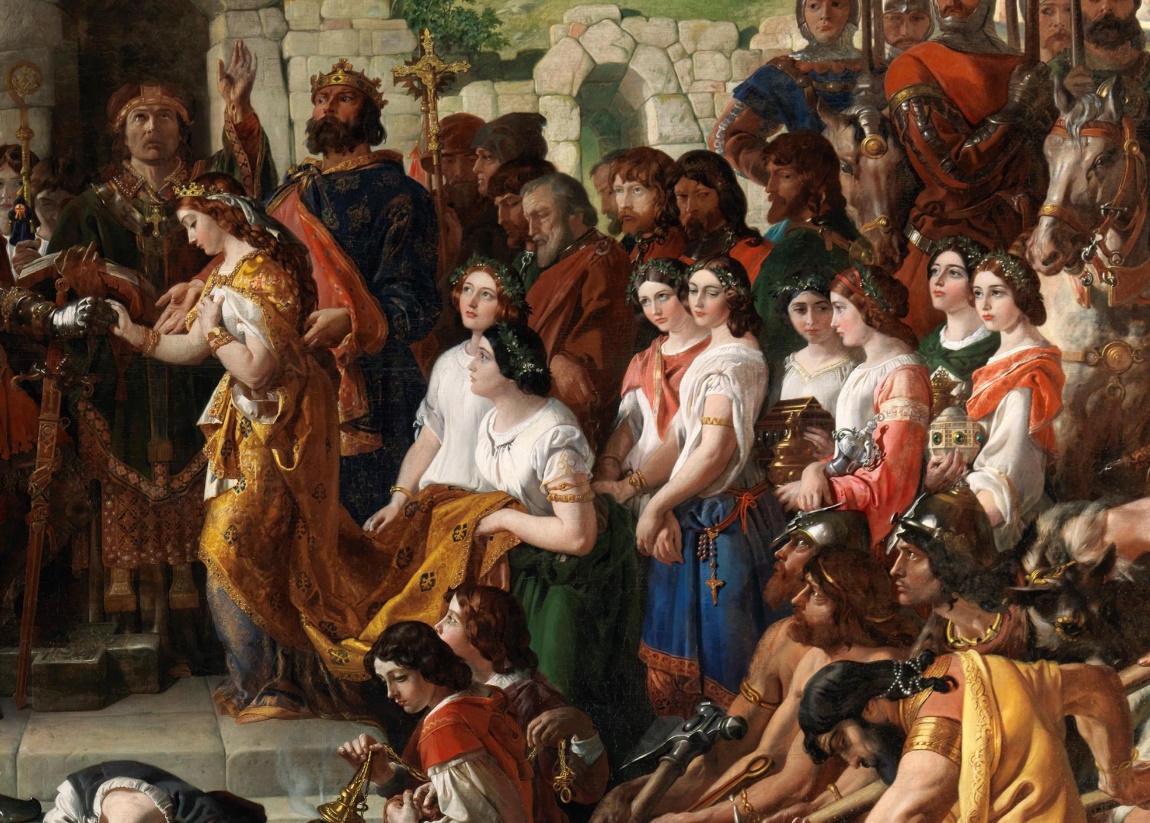 Céard atá á chaitheamh ag Aoife?
Cén chuma atá uirthi – cén chaoi a mothaíonn sí, dar leat? 
Cé mhéad cailín coimhdeachta a fheiceann tú?
Cén chaoi a bhfuil siad gléasta? 
Cé hiad féin, dar leat?
12
[Speaker Notes: Answers;
Describe colours of her clothes, her jewellery and crown
Sad / happy / scared  / determined? – she was only 17 at the time
10
Some jewellery, cross and beads, thurible for incense at mass, flowers in their hair – symbols of Christian Ireland
Her friends / sisters / family members?]
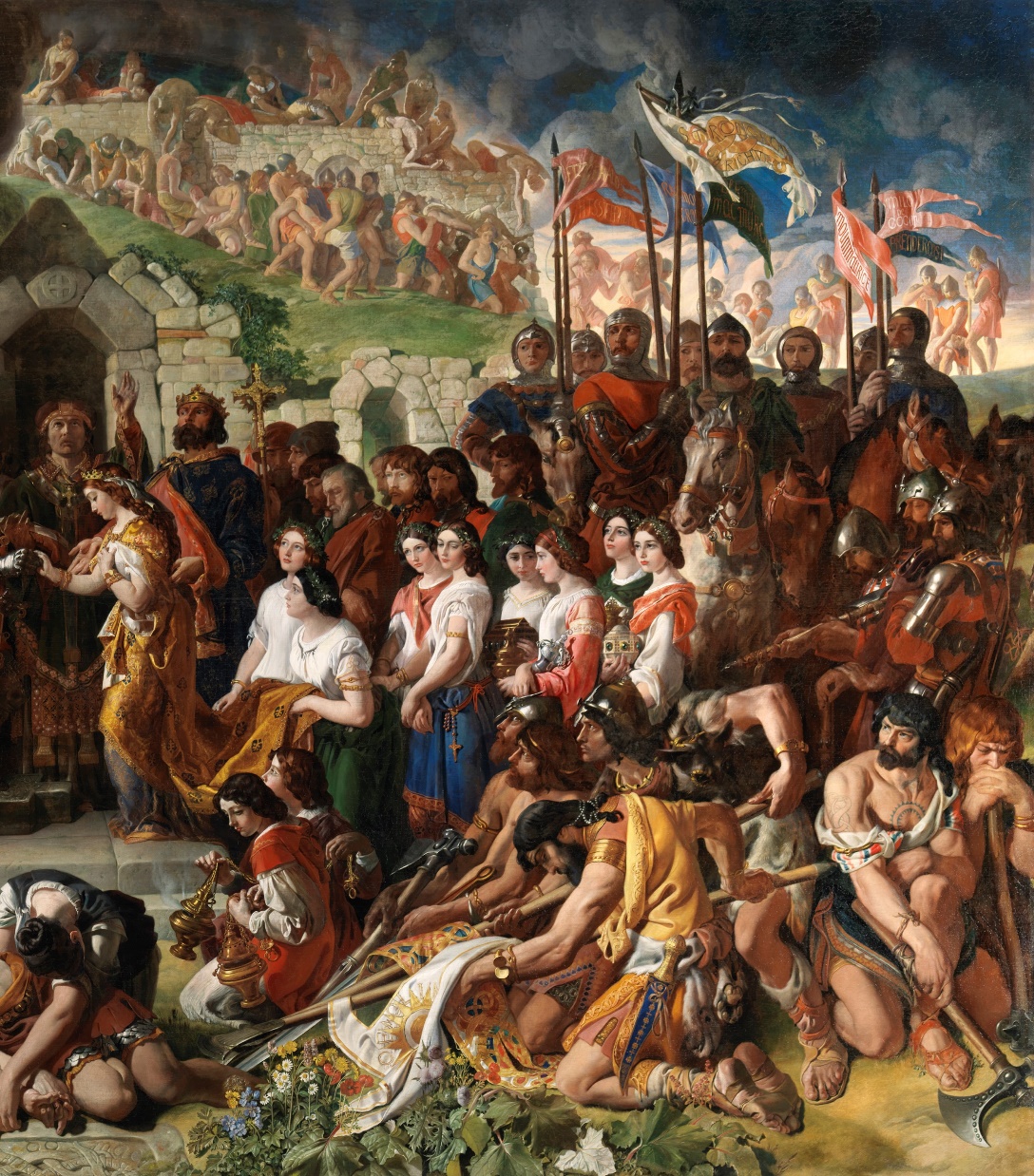 Breathnaigh & Freagair: Diarmaid Mac Murchadha
Cá bhfuil sé ina sheasamh?
Céard atá á chaitheamh aige? 
Cén chuma atá air – cén chaoi a mothaíonn sé, dar leat? 
Céard a insíonn an chros óir dúinn? 
Cén chuma atá ar chairde agus leantóirí Dhiarmaid – cén chaoi a mothaíonn siad, dar leat? 
Cén chuma atá orthu i gcomparáid leis na saighdiúirí ar a gcúl?
13
[Speaker Notes: Answers;
Behind Aoife
Describe his clothes
Proud / puzzled / worried / happy / anxious? 
Christian faith 
Sad / downcast / worried
Very obvious differences in clothes and facial expressions, in wealth and position / power]
Siombailí sa phictiúr
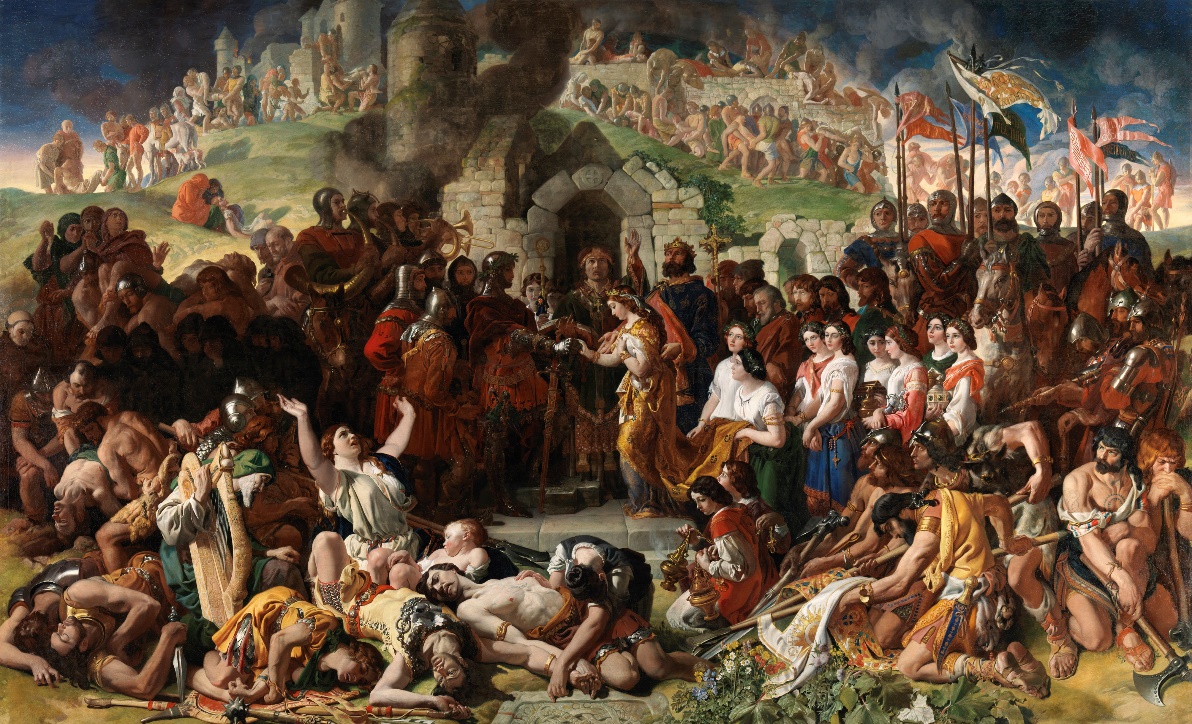 An bhfeiceann tú aon rud a d’fhéadfadh a bheith ina shiombail sa phictiúr? 

Roinnt smaointe: 
Spéir dhorcha agus stoirmiúil
Na foirgnimh atá ag dó agus ag titim
Coirp na ndaoine atá marbh
Na hairm ar an talamh

Céard a chiallaíonn siad seo, i do thuairim?
14
[Speaker Notes: Ideas – these all symbolise the trouble ahead that Diarmaid and Strongbow bring to Ireland 
The upcoming battles and overtaking of cities, especially Dublin
The eventual arrival of the King of England and his rule over Ireland]
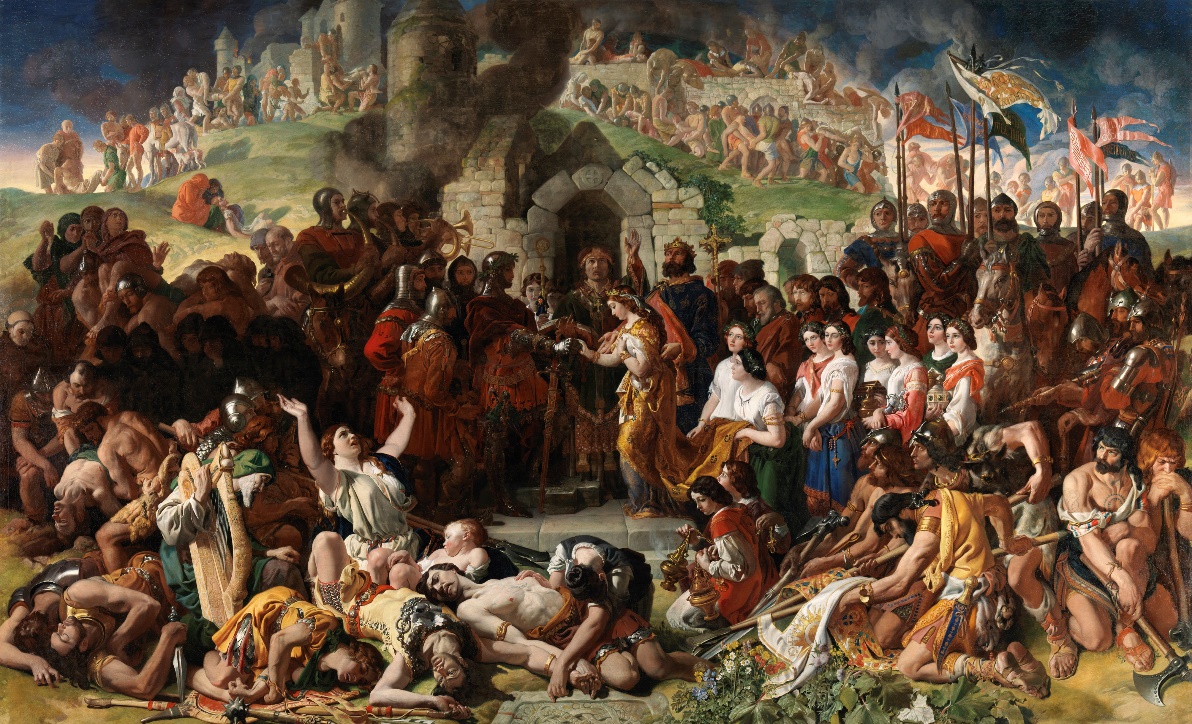 Siombailí sa phictiúr
An Cláirseoir  
An bhfeiceann tú an cláirseoir? 
Céard a thugann tú faoi deara faoin gcláirseach? 
Céard a chiallaíonn sé seo, i do thuairim? 
Céard dó a sheasann siombail na cláirsí?
Cén áit a bhfuil siombail na cláirsí le feiceáil sa lá atá inniu ann? 

Bláthanna
An bhfeiceann tú bláthanna sa phictiúr? 
Céard a chiallaíonn siad i do thuairim?
Céard a insíonn siad duit faoin ealaíontóir, meastú?
15
[Speaker Notes: The Harper
Ask the children to find him
The strings are broken
Broken lineage of Irish rule in Ireland
For Ireland
On coins
Flowers
Ask the children to find them
Hope 
Showing his skill as a painter]
Cén chríoch a bhí ar an scéal?
Smaoinigh – Péireáil – Roinn – maidir le cén chríoch a bhí ar scéal Strongbow, Aoife agus a hathair, Diarmuid..
Líon isteach an bhileog oibre KWL nó scríobh amach i do chóipleabhar é. 
Léigh do chuid freagraí don rang.
16
An chríoch a bhí ar an scéal
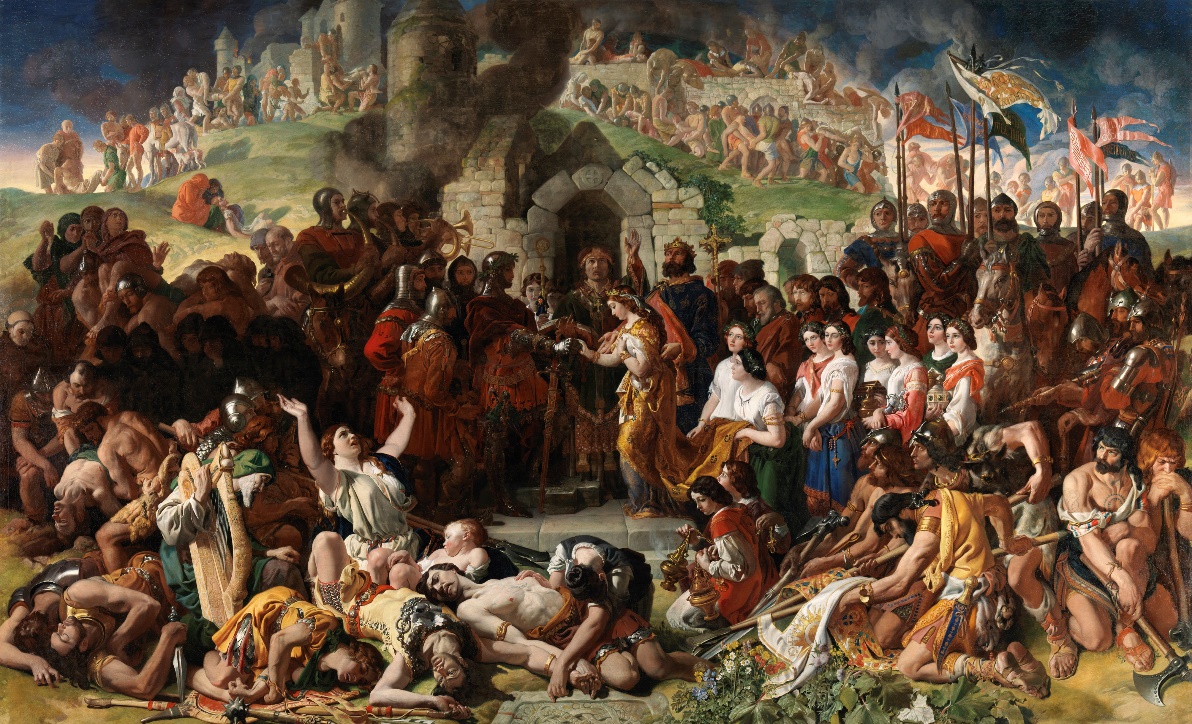 Ghabh Strongbow agus a arm baile Loch Garman agus Baile Átha Cliath - ba é sin an chéad ionradh a rinne na Normannaigh ar Éirinn. 
 
Bliain ina dhiaidh sin, in 1171, fuair Diarmaid bás agus ansin bhí Strongbow ina rí ar Laighean.
 
Bhí beirt pháistí ag Aoife agus Strongbow – Gilbert agus Isabella.
 
Bhí eagla ar Rí Anraí II, go raibh Strongbow ag éirí róláidir agus tháinig sé go hÉirinn. D’fhógair sé gurbh é féin Tiarna na hÉireann – ba é seo an chéad uair a tháinig rí Shasana go hÉirinn.
17
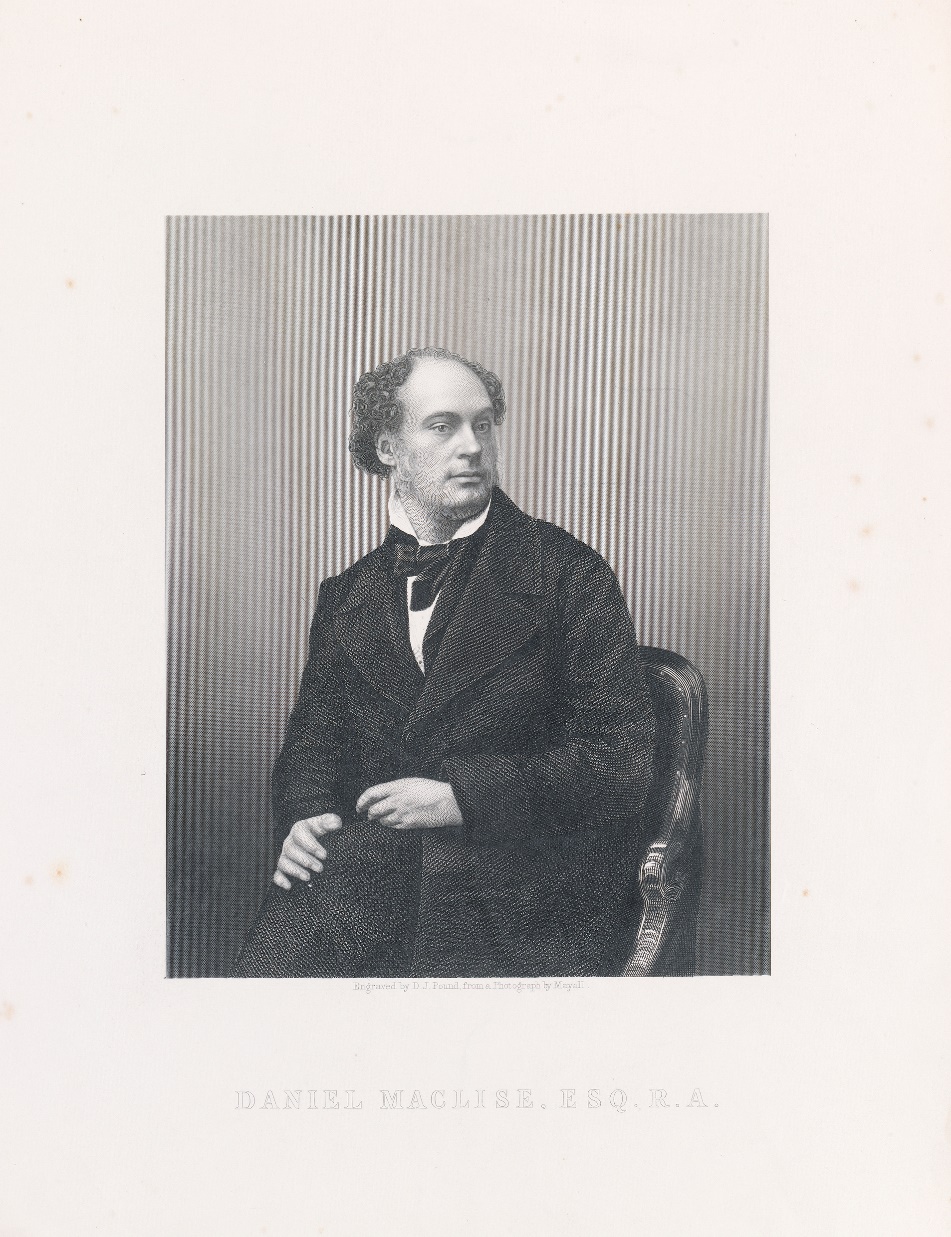 Daniel Maclise
Staraí agus péintéir as Co. Chorcaí ab ea Maclise. Rugadh é in 1806 agus fuair sé bás in 1870. Chaith sé an chuid ba mhó dá shaol mar dhuine fásta ina chónaí i Sasana.
 
B’oideachas simplí a fuair sé i gCorcaigh, ach bhí suim mhór aige sa chultúr agus sa léitheoireacht, agus bhí fonn air a bheith ina ealaíontóir. Fuair ​​a athair, áfach, post dó ag obair sa bhanc, áit ar fhan sé ar feadh dhá bhliain, sular fhág sé chun dul ag staidéar i Scoil Ealaíne Chorcaí.
 
Bhí sé mar ealaíontóir mór le rá agus bhí sé an-mhaith ag tarraingt pictiúir de dhaoine. Tharraing sé caractúir de dhaoine cáiliúla i gcomhair irise. Rinne sé léaráidí freisin do roinnt de leabhair Nollag Dickens.
 
Fuair ​​sé bás de ghéarniúmóine ar 25 Aibreán 1870 ina theach cónaithe i Sasana.
18
Gníomhaíochtaí Breise
Teanga na Bunscoile - Labhairt / Scríobh / Léitheoireacht
Inis an scéal i 3 chuid
Céard a tharla díreach roimh an bpósadh 
Déan cur síos ar céard atá ag tarlú ag an bpósadh
Tabhair tuairim faoi céard a tharlóidh ina dhiaidh sin 
Saol mar shaighdiúir Normannach – Sa scéal, tagann Strongbow go hÉirinn lena chuid saighdiúirí. I do thuairm, cén chaoi  ar mhothaigh saighdiúir ag teacht i dtír in Éirinn in arm Strongbow – scríobh cuntas sa dialann ar an lá ar tháinig tú go Port Láirge mar shaighdiúir.
Stair 
Amlíne na n-eachtraí – déan taighde agus scríobh síos amlíne na n-eachtraí1. Turas Dhiarmaid go Sasana  agus mar a bhuail sé le Strongbow2. Teacht Srongbow agus Éire curtha faoi chois
Déan taighde ar Strongbow – cá bhfuil sé curtha
Caisleáin Móta agus Bábhún – déan taighde ar an saol i gcaisleán Normannach 

Tíreolaíocht
Ar léarscáil na hÉireann, cuir isteach an áit ar tháinig Strongbow i dtír in Éirinn agus taispeáin a aistear ar fud na tíre ar an léarscáil.
19
Gníomhaíochtaí Breise
Ealaín
Péinteáil spéir scamallach – measc dathanna gorma, bána agus dubha
Montáis snáithín agus fabraic d’Aoife agus Strongbow 
Mionsamhail lánléargais (Diorama) den scéal 
Tógáil – déan caisleán móta agus bábhún

Drámaíocht 
Déan an pictiúr a reo agus tóg grianghraf de seo don Ghailearaí – iarr ar na daltaí ord na n-imeachtaí  a léiriú thrí shraith radhairc, agus carachtar faoi leith á chur i láthair i ngach radharc ag an tráth cinniúnach seo.   
Bóithrín an Choinsiasa (féach ar an mbileog oibre)
Déan dráma as gach páirt den scéal a scríobh tú.
OSPS 
Mothúcháin – Gotha aghaidhe a aithint
Freagairt chombhách

Reiligiún 
Faigh breis eolais faoi na siombailí reiligiúnacha sa phictiúr 
 Cros cloiche na hÉireann 
An Túiseán 
An úsáid a bhaintí as túis
20
Acmhainní
Gailearaí Náisiúnta na hÉireann
Pósadh Strongbow agus Aoife – na carachtair| Gailearaí Náisiúnta na hÉireann 
Pósadh Strongbow agus Aoife – an stair| Gailearaí Náisiúnta na hÉireann 
Daniel Maclise (1806-1870) | Gailearaí Náisiúnta na hÉireann

Na Normannaigh
Éire i ré na Normannach : 
      Éire sna Meánaoiseanna (askaboutireland.ie)
Foghlaim ar líne, Bunscoileanna
 | DUBLINIA
Normans Facts for Kids | KidzSearch.com
The Normans Come to Ireland Timeline PowerPoint (twinkl.ie)
Diarmaid mac Murchadha - Wikipedia

Nua (feiliúnach do rang 5/6)
Strongbow | Seomra Ranga
21
Bileoga OibreTá siad seo ar fáil le híoslódáil mar cháipéisí Word
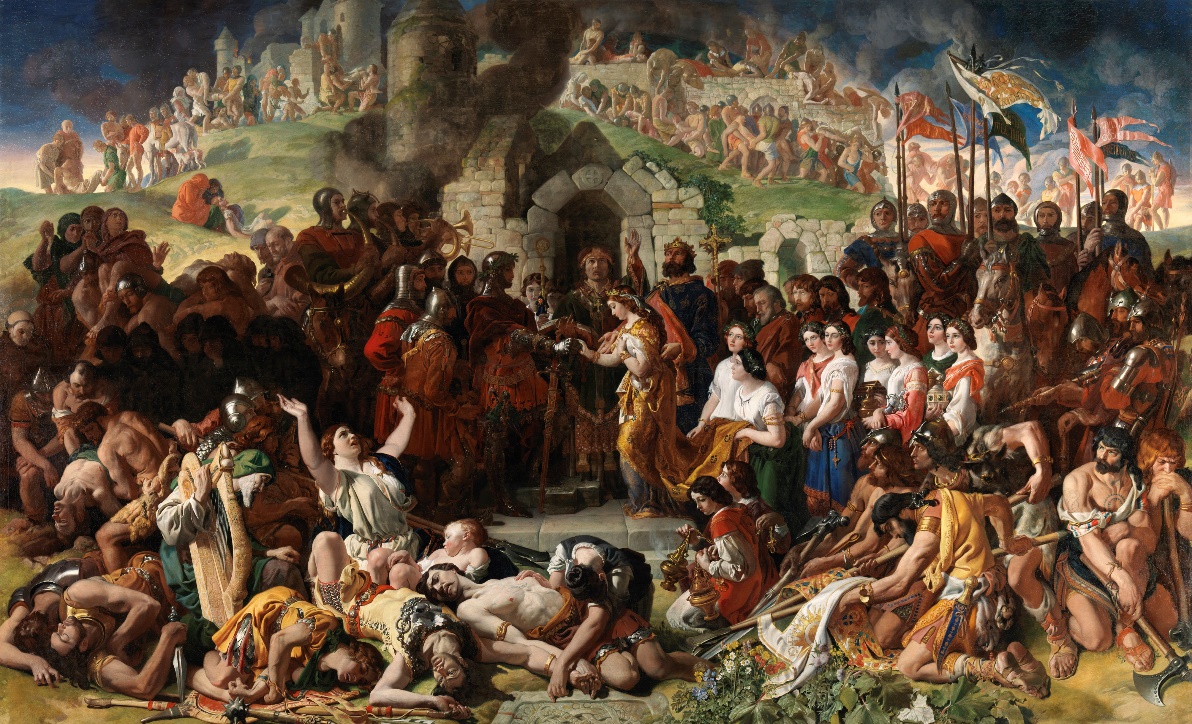 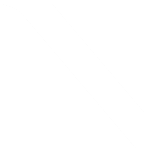 22
Bóithrín an Choinsiasa
Is teicníc  úsáideach é chun iniúchadh a dhéanamh ar aon cheist dheacair a mbíonn an carachtar ag iarraidh dul i ngleic léi, agus tugtar deis anailís níos mine a dhéanamh ar thráth cinniúnach. 

Cuirtear an rang isteach i dhá líne os comhair a chéile. Siúlann duine amhain (an múinteoir nó rannpháirtí eile) idir na línte de réir mar a thugann gach duine a chomhairle féin. 

Is féidir é a eagrú ionas go dtabharfaidh na daoine ar thaobh amháin malairt den chomhairle a thugann na daoine ar an taobh eile. 

Nuair a thagann an carachtar go deireadh an bhóithrín, déanann sé/sí a c(h)inneadh.
23
Ceisteanna do “Breathnaigh agus Freagair”
Ar de shliocht Normannach tú?
Seo cuid de na slointe Normannacha is coitianta in Éirinn.
An bhfuil fhios agat aon daoine cáiliúla in Éirinn le sloinne Normannach? 
Déan taighde ar bhunús do shloinne féin. 
Déan taighde agus tarraing do chrann ginealaigh.
Déan teagmháil linn
Cláraigh  don nuachtlitir ar ríomphost do Mhúinteoirí agus  Scoileanna  email newsletter . Cuirfear  smaointe agus acmhainní nua ar fáil anseo ar bhonn rialta.

Catherine O’Donnell
Oifigeach Oideachais
Freagracht  i leith: Múinteoirí, Scoileanna agus an Óige
T: +353 (0) 1 663 3579 
R: codonnell@ngi.ie
26